Tropische regenwouden
Tropisch regenwoud      = dicht, ondoordringbaar bos in de warme en vochtige tropen.      Amazonegebied in Zuid-Amerika
•   Kenmerken:      - in de tropen: 23½⁰ N.B. en 23½⁰ Z.B.     - altijd warm     - veel regen      - grote biodiversiteit
 Etages van bomen in bos  schemerig
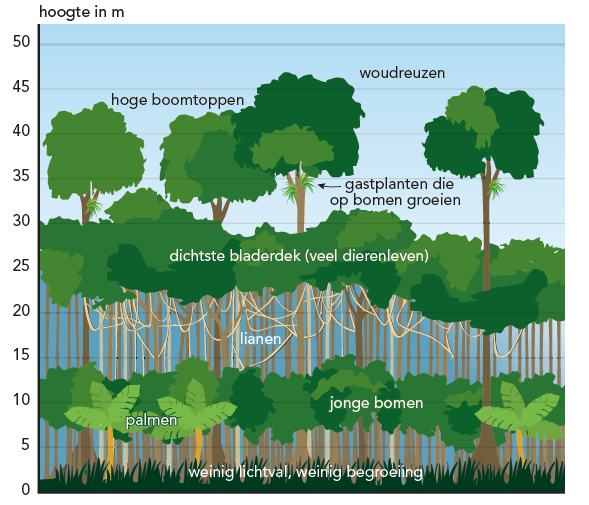 Tropische regenwouden
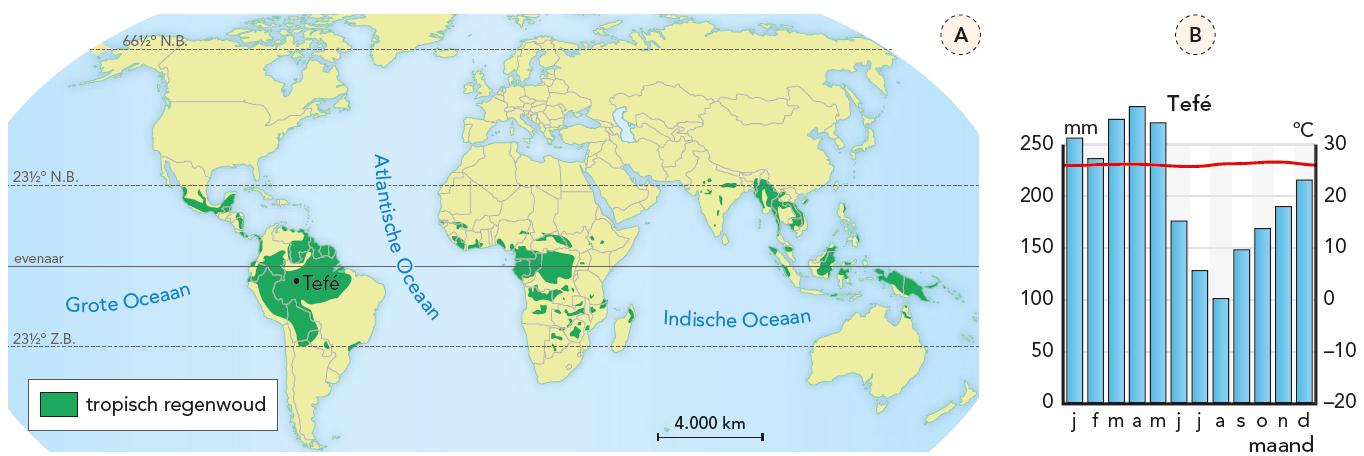 Ontbossing
Het Braziliaanse regenwoud wordt      ernstig bedreigd door ontbossing.      Oorzaken:
•   Ongelijke bevolkingsspreiding
•   Natuurlijke hulpbronnen      goud, uranium, rubber, hout
•   Landbouw      rundvlees, soja
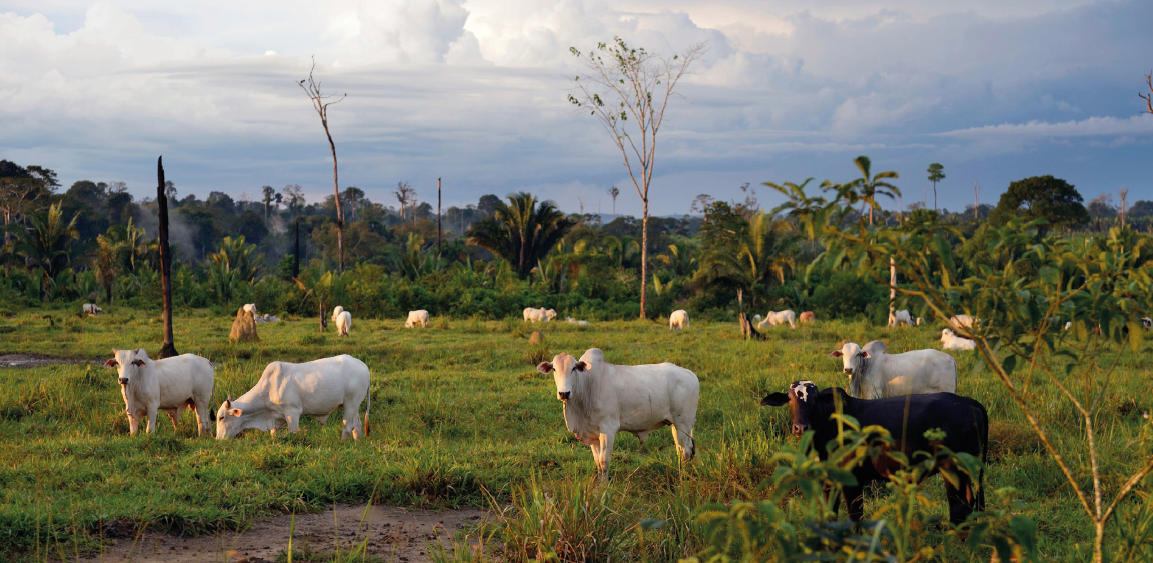 Duurzaam gebruik
De bossen in het Amazonegebied zijn      belangrijk omdat ze:     - het leefgebied zijn van indianen     - ze zuurstof ‘produceren’     - grote biodiversiteit     - herkomstgebied dagelijkse producten        en medicijnen      Veel mensen willen daarom een            duurzaam gebruik van het bos.      Duurzaam = ervoor zorgen dat het           altijd blijft bestaan.
•   Duurzame bosbouw  herbebossing
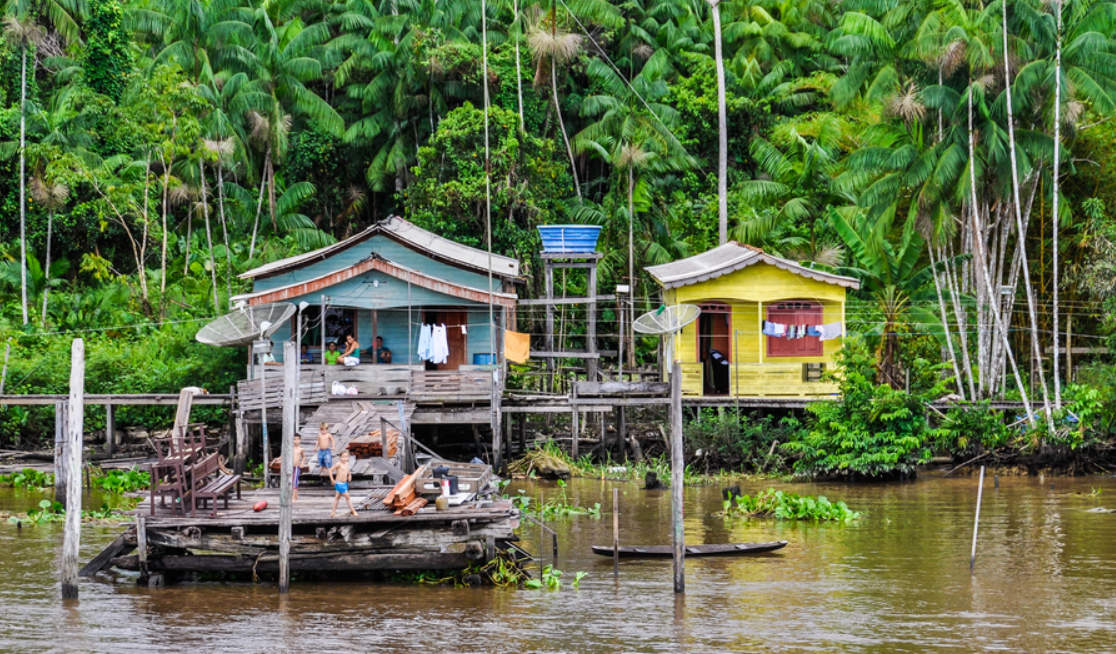 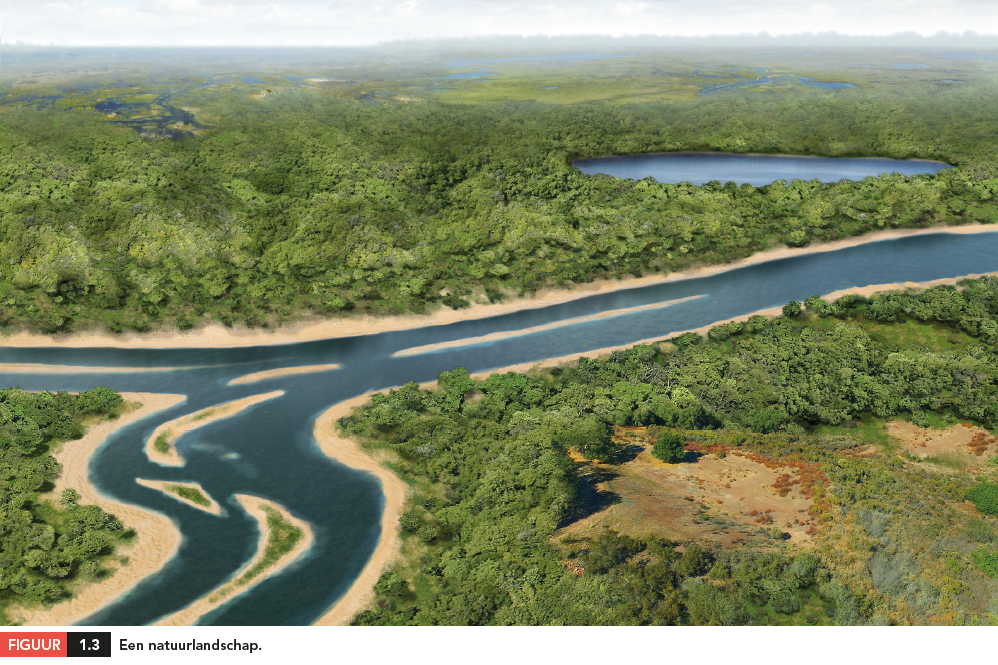 B2 Aardrijkskunde: gebieden
Aardrijkskunde gaat over gebieden.      gebied / regio = stuk van het aardoppervlak.      gebied kan groot (werelddeel) en klein (eigen buurt) zijn.
•   Landschap = het zichtbare deel van het aardoppervlak.

 Natuurlandschap = (bijna) niets is door de mens veranderd.  bergen, rivieren, moerassen  fysische geografie bestudeert hoe een natuurlandschap       is ontstaan.

 Ingericht landschap = is door mensen veranderd.  wegen, huizen, akkers  sociale geografie bestudeert hoe mensen het landschap       hebben ingericht, en hoe mensen leven.
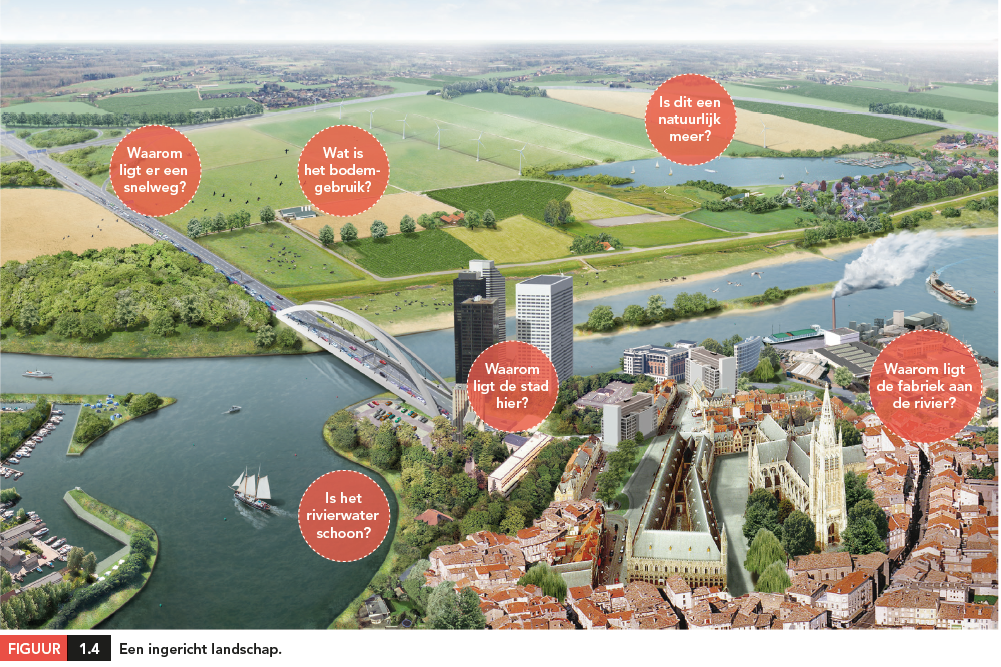 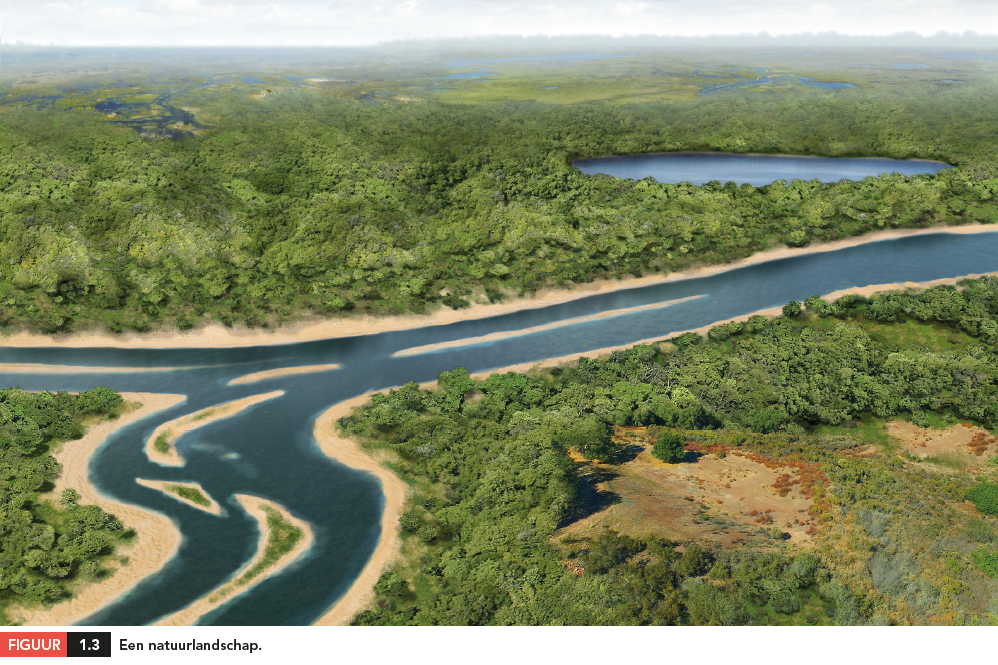 B4 Beschrijven en verklaren
Bij aardrijkskunde beschrijf en verklaar je. 

•   Beschrijven: wat ergens is.       waar is de stad gebouwd?

•   Verklaren: waarom dat zo is.      waarom is de stad daar gebouwd?      verklaren doe je met:          - menselijke factoren          - natuurlijke factoren
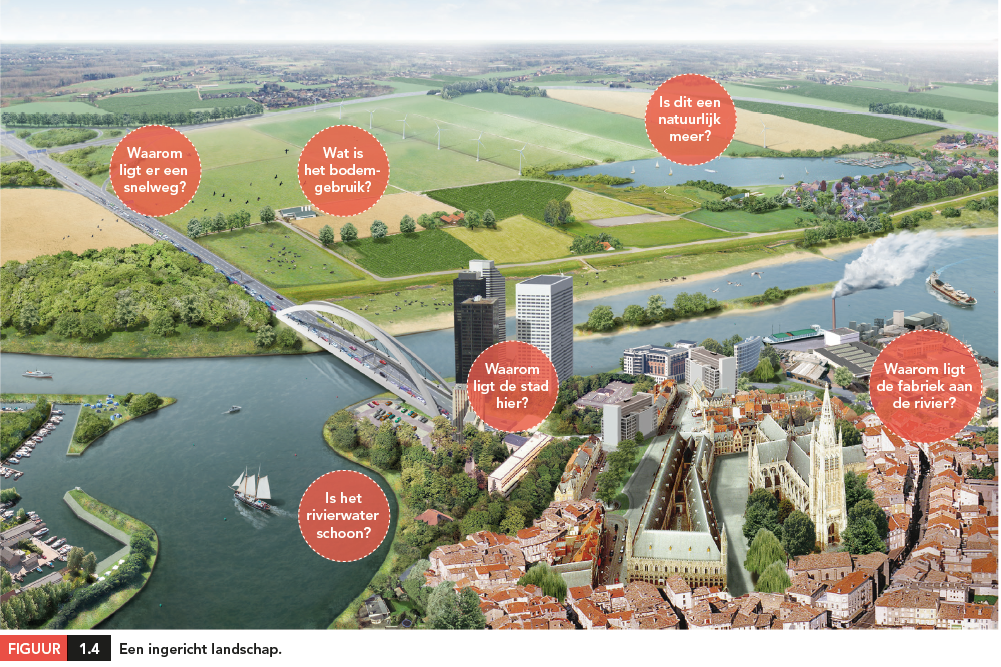 B48 Breedteligging en temperatuur
De breedteligging van een plaats heeft grote invloed op de temperatuur.      hoge breedte: koud      lage breedte: warm
•   Oorzaak 1: loodrechte zonnestralen  verwarmen kleiner oppervlak dan schuine zonnestralen•   Oorzaak 2: loodrechte zonnestralen  kortere weg door dampkring  minder stofdeeltjes en wolken
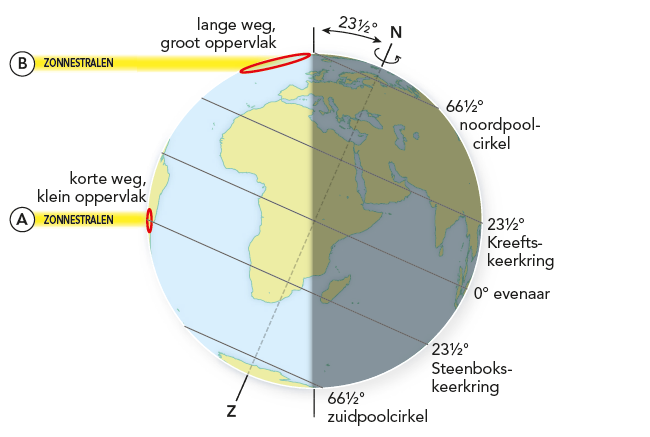 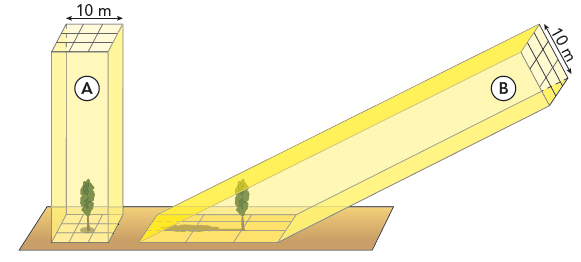 B57 Neerslagfactoren
De dampkring bevat water in drie vormen:     - bevroren (ijs of sneeuw)     - vloeibaar (water)     - gasvormig (waterdamp)     zichtbaar als wolken
• Twee regels:
1 Lucht die opstijgt, koelt af.2 Koude lucht kan minder waterdamp bevatten dan warme lucht. gevolg = neerslag
B59 Stijgingsregen
Evenaar  altijd warm  warme lucht stijgt op  koelt af  kan minder waterdamp bevatten  stijgingsregen

•   De gebieden met stijgingsregens zijn goed te herkennen op wereldschaal.
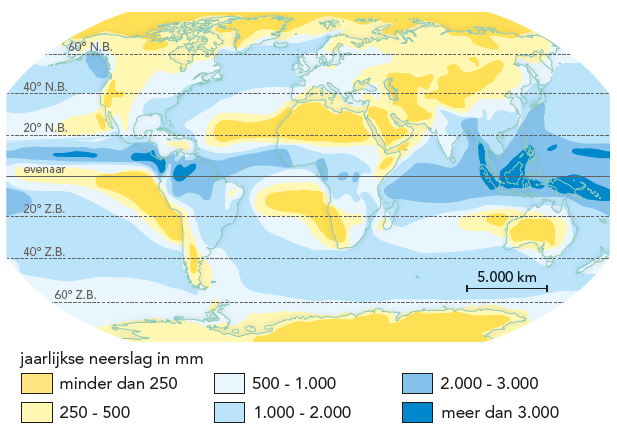 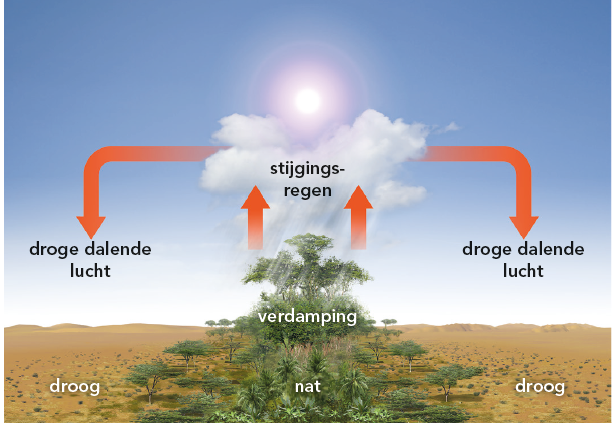 B72 Klimaatdiagram
Een klimaatdiagram brengt de gemiddelde temperatuur en neerslag van een plaats in beeld.
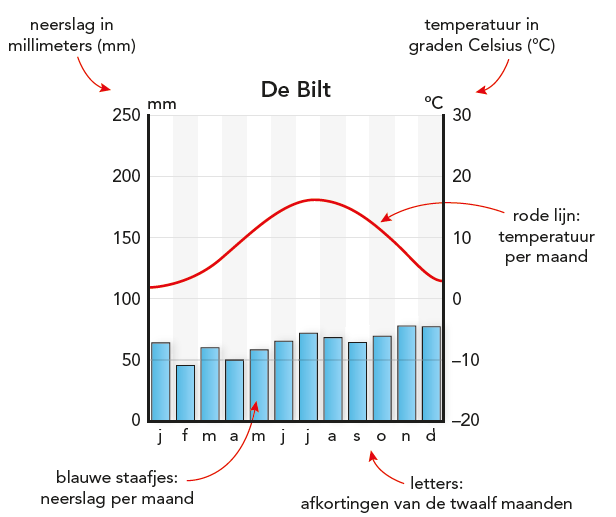 B77 Cultuur- en natuurlandschap
Als landschappen door mensen zijn ingericht,      is er meestal weinig over van de      oorspronkelijke / natuurlijke plantengroei      vegetatie

•   Hoe meer mensen, hoe minder natuurlijke      begroeiing en hoe meer cultuurgrond.      ingericht landschap = cultuurlandschap

•   Dunbevolkte gebieden met natuurlandschappen      tropisch regenwoud, hooggebergten
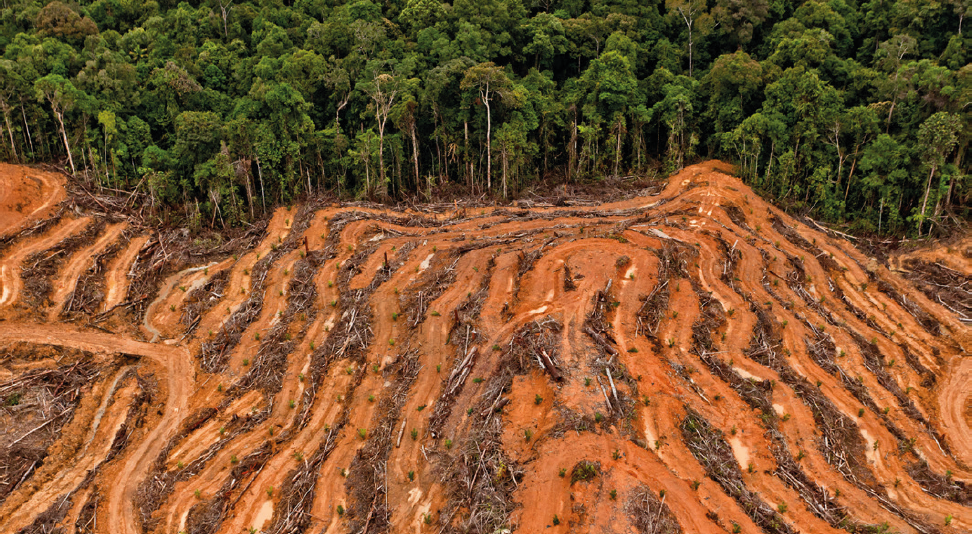 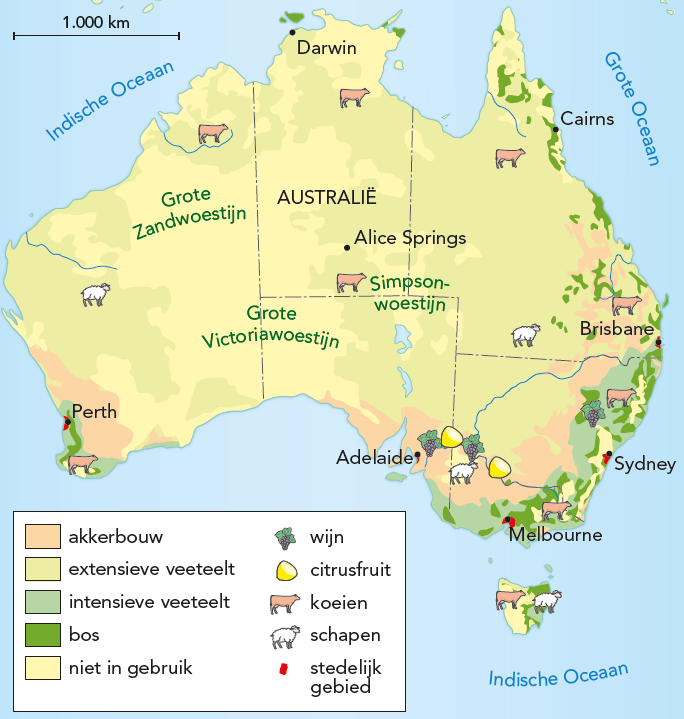 Ongelijke spreiding
De bevolkingsdichtheid van het grote land Australië      is laag: ruim 3 inwoners per km².       De bevolkingsspreiding is wel ongelijk:
•   Kustgebied: dichtbevolkt.      9 van de 10 grootste steden van Australië in het           oosten en het zuidoosten       85% van de Aussies woont minder dan 50 km uit de kust          Binnenland: leeg en bijna onbewoond
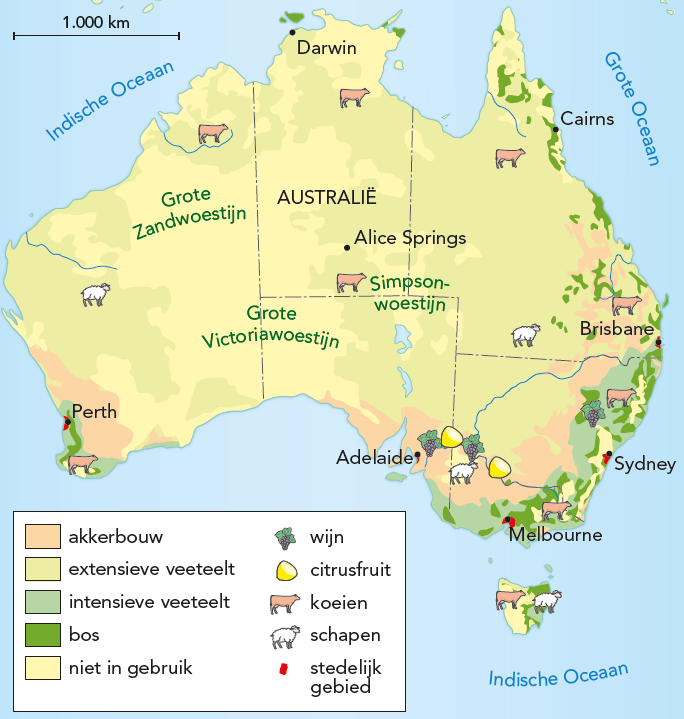 Outback
Reden ongelijke bevolkingsspreiding: de neerslag.
 •   Kustgebied: voldoende neerslag voor      plantengroei  akkers, weilanden, bos     Binnenland: hoe verder van zee, hoe droger       outback
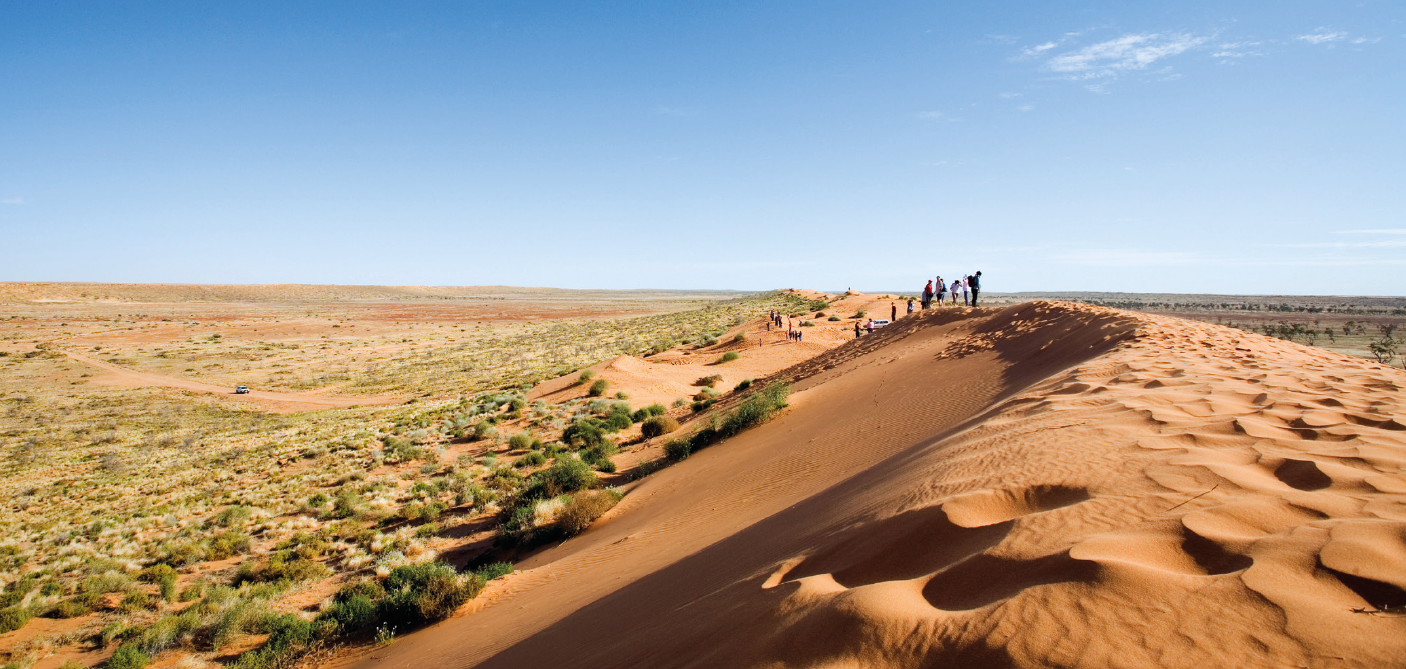 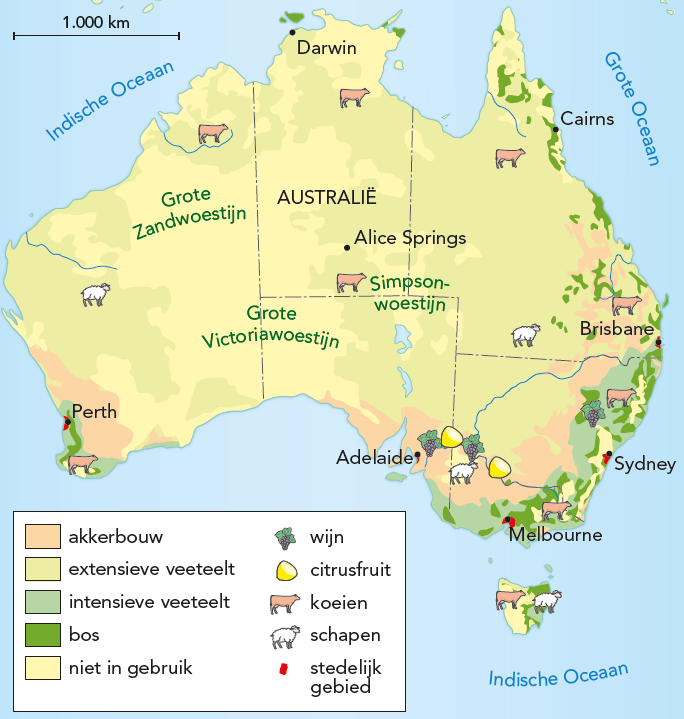 Outback
•   In de outback:     - geen akkers, alleen vee     - weinig vee per hectare = extensieve veeteelt      kustgebied: intensieve veeteelt
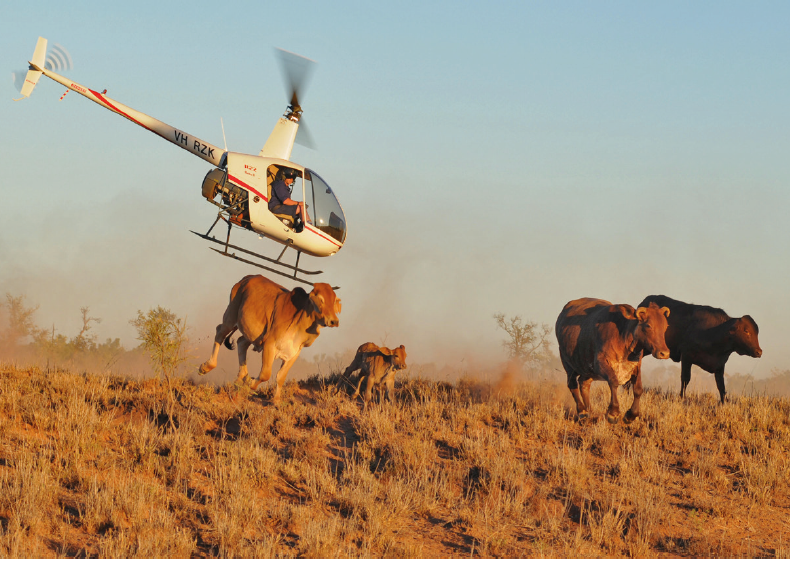 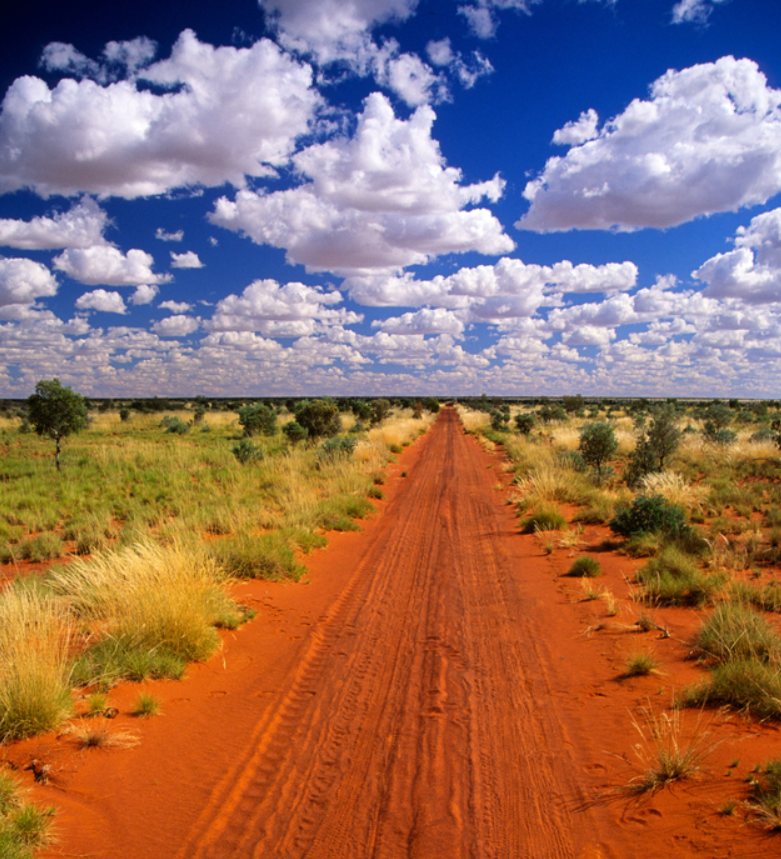 Droogte
Grote verschillen in neerslag in Australië.      8.000 mm per jaar in de omgeving van Cairns      250 mm per jaar in het binnenland
•   Noordelijkste deel van Australië: warme en vochtige tropen.      november t/m april: regentijd      rest jaar: droger      geen tropische bossen maar een savanne

•   Grootste deel Australië hoort bij de droge gebieden op aarde.      minder dan 500 mm neerslag per jaar      250-500mm per jaar: steppe       < 250 mm per jaar: woestijn
Droogte
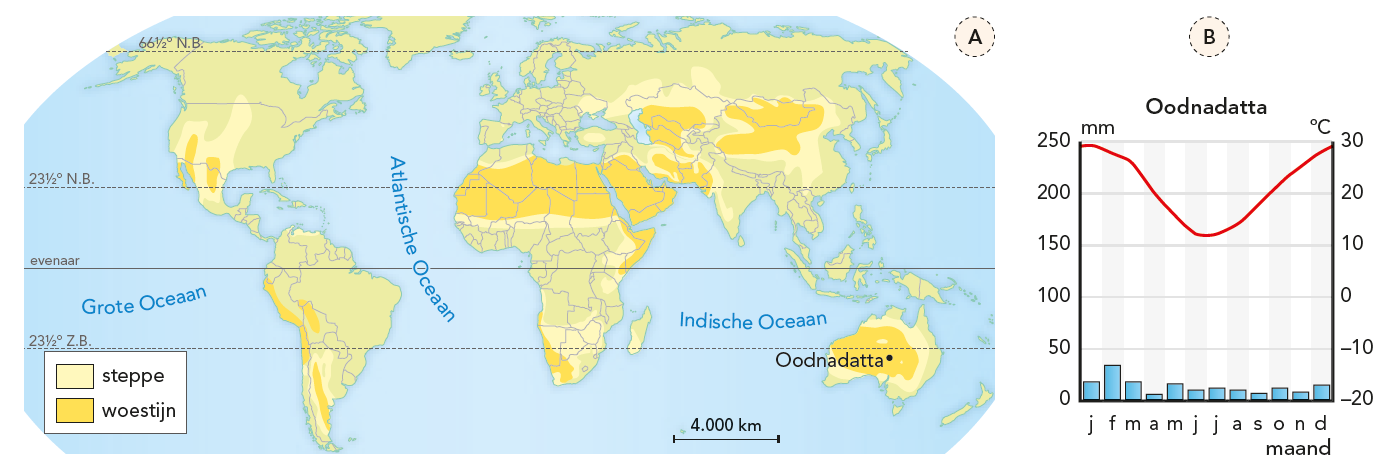 B60  Droogte
Dalende lucht  warmt op  warme lucht kan meer waterdamp bevatten  de bewolking lost op  droog
 •   Droge gebieden:      - steppe: 250-500 mm neerslag per jaar     - woestijn: < 250 mm neerslag per jaar
•   Veel woestijnen liggen net ten noorden en zuiden van de tropen door dalende lucht.
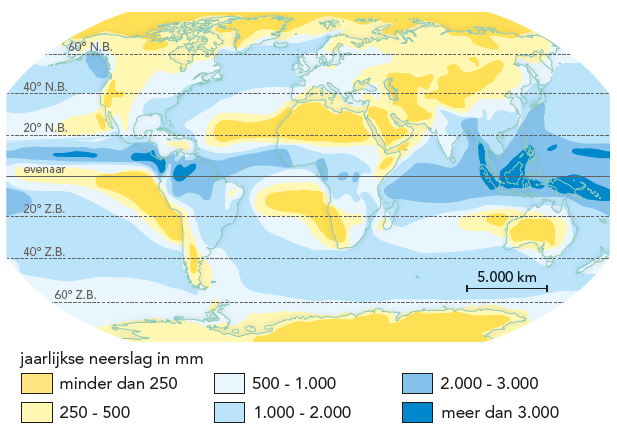 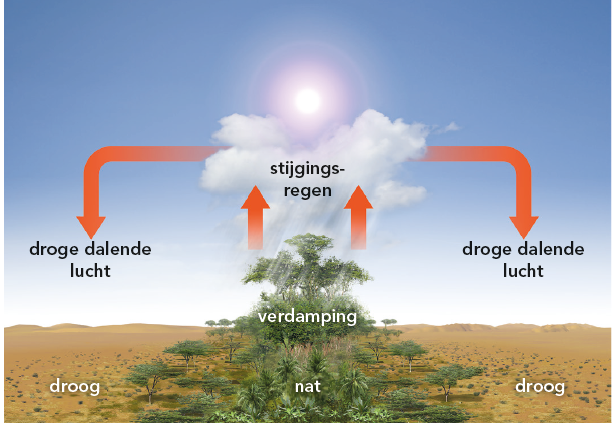 B72  Klimaatdiagram
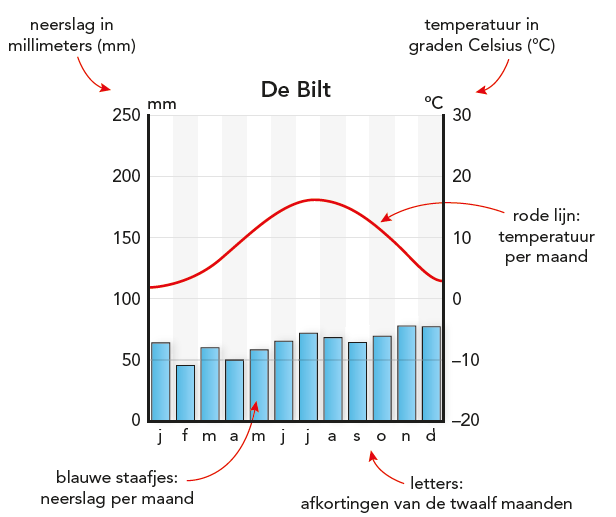 B82 Savanne
Ten noorden en ten zuiden van de evenaar is een droge tijd: savanne      wel in de tropen, geen tropische regenwouden       lange gras met groepen bomen en struiken
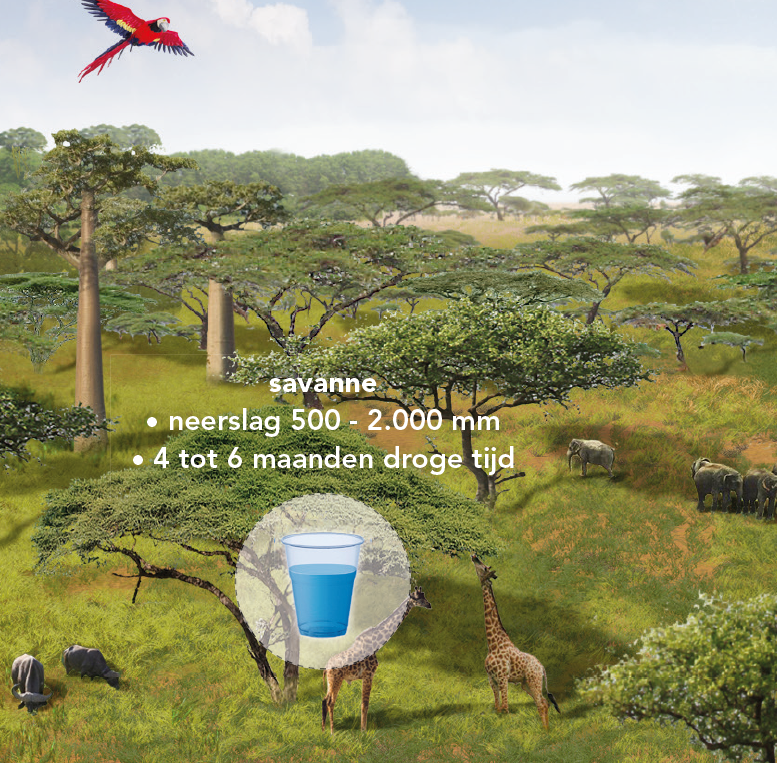 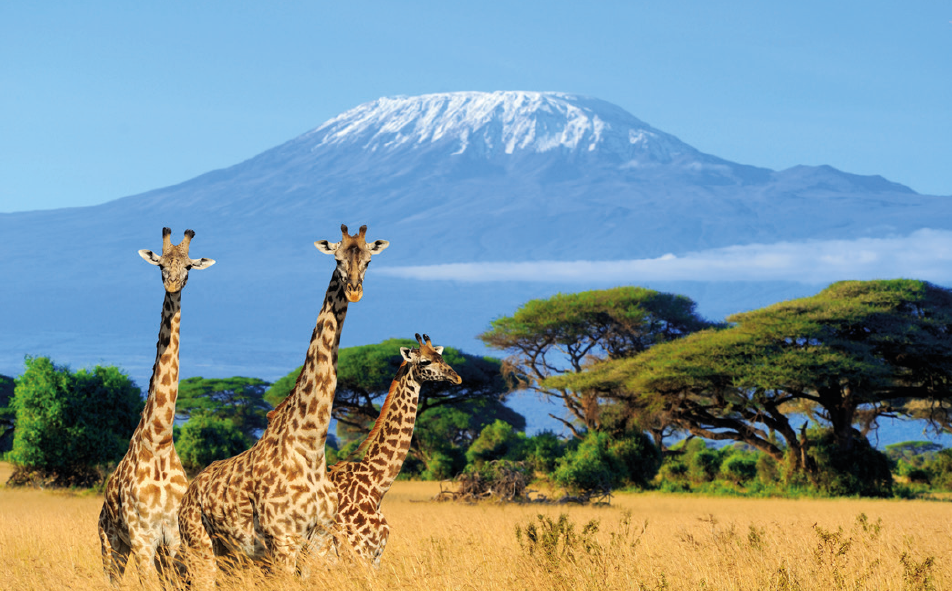 B83 Steppe
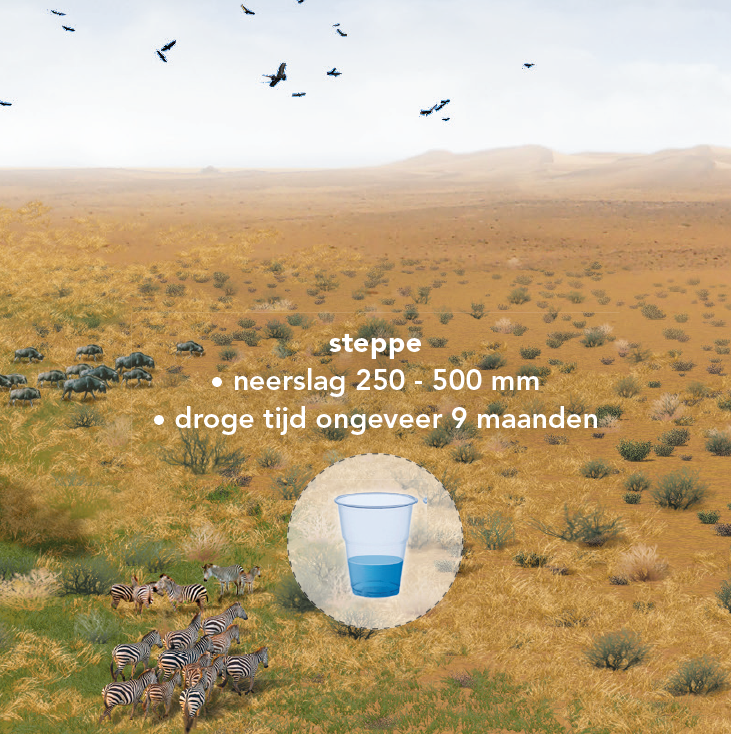 Een steppe is een droog gebied waar tussen de 250 en      500 mm neerslag per jaar valt.      kort gras en lage struikjes
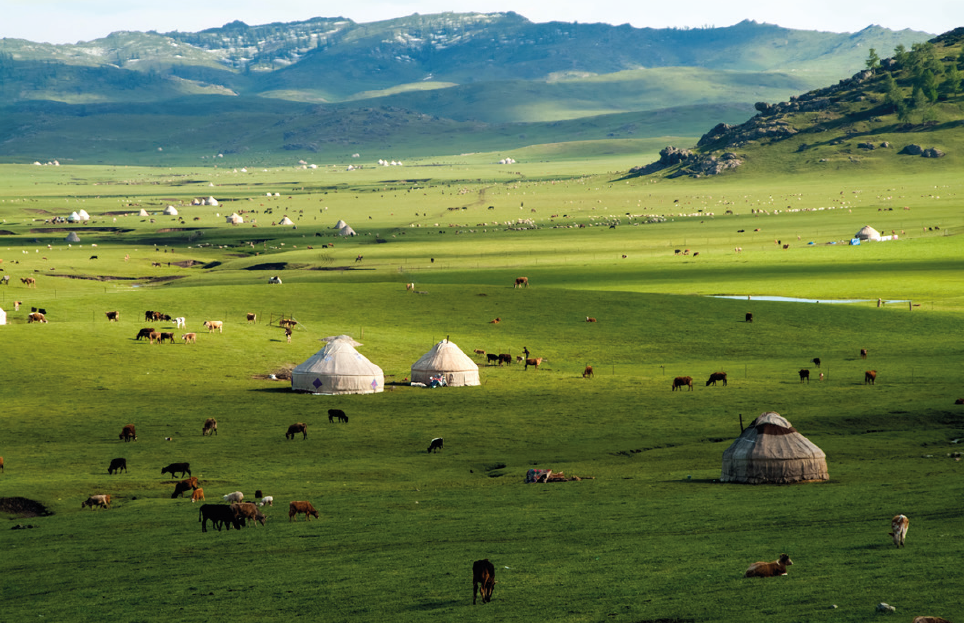 B84 Woestijn
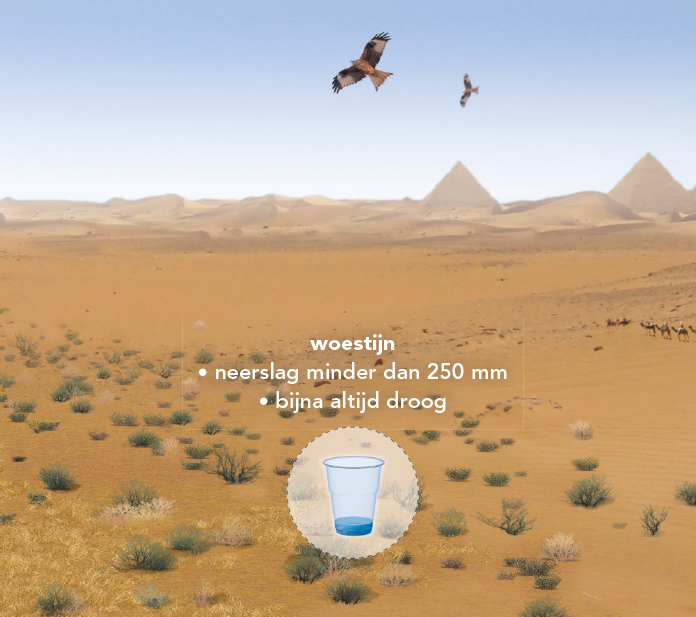 Een woestijn is een gebied waar minder dan 250 mm      neerslag per jaar valt.       andere naam droge gebieden: aride zone      er groeit niets of bijna niets (woestijnsteppe) door           de droogte      oasen
•   Misverstanden:     - een woestijn bestaat altijd alleen maar uit zand.      grind- of rotsbodem     - in een woestijn is het altijd warm.      ‘s nachts en in de winter koelt het flink af      er zijn ook poolwoestijnen
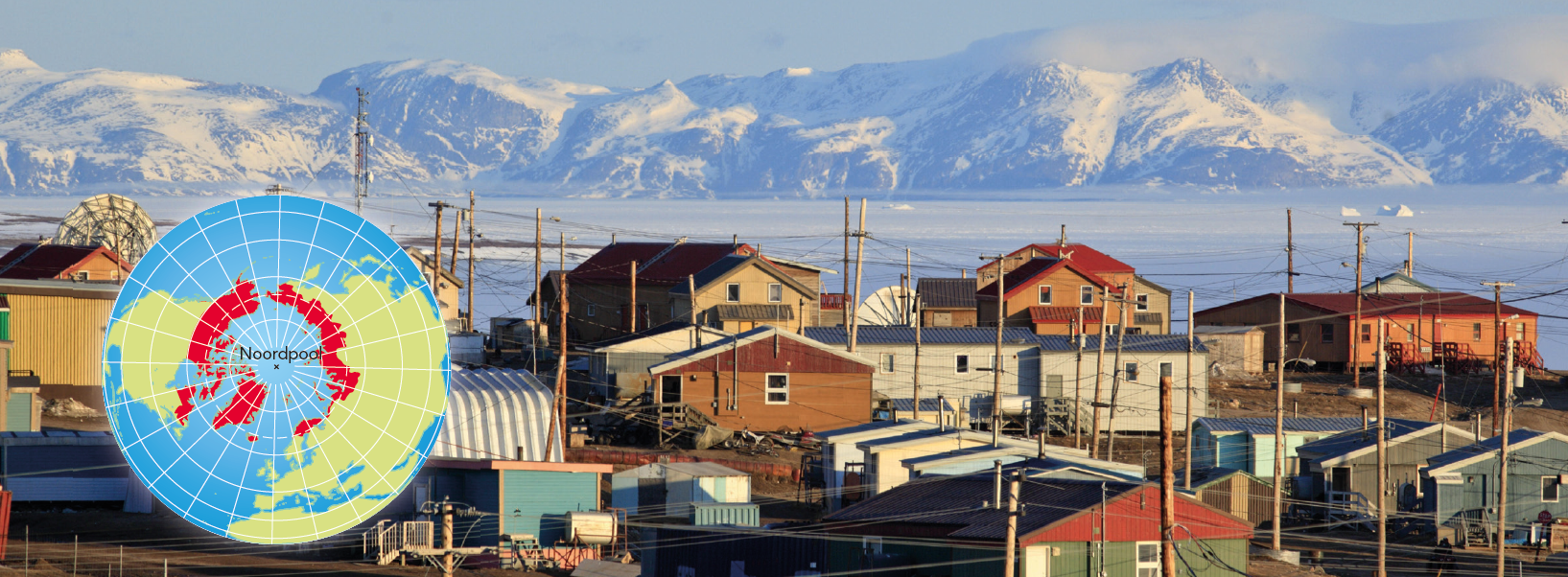 Enorme oppervlakte
Het noordpoolgebied ligt binnen de      noordpoolcirkel: de breedtegraad van 66½⁰ N.B.      hoge breedte      hele jaar koud
•  Inuit    - bewoners kustgebied Noordelijke IJszee    - 150.000 mensen

Groenland:- grootste eiland op aarde- 50x groter dan Nederland- 60.000 inwoners in de kustgebieden- binnenland is bedekt met sneeuw en ijs
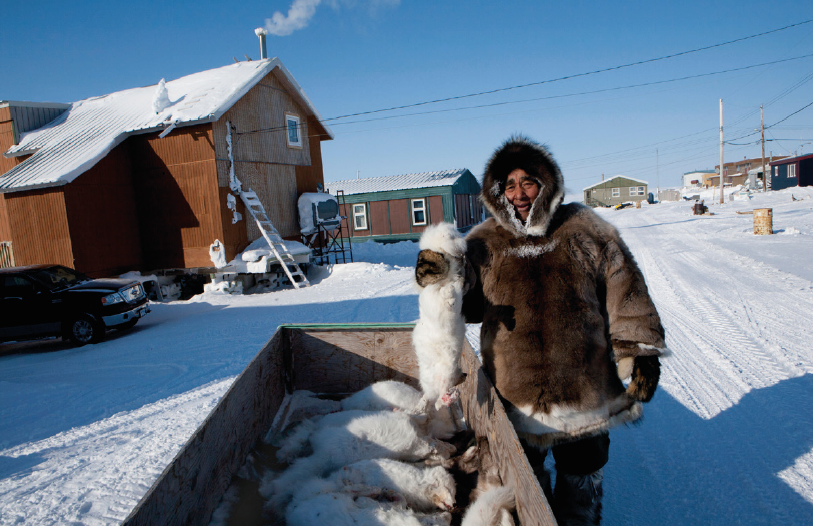 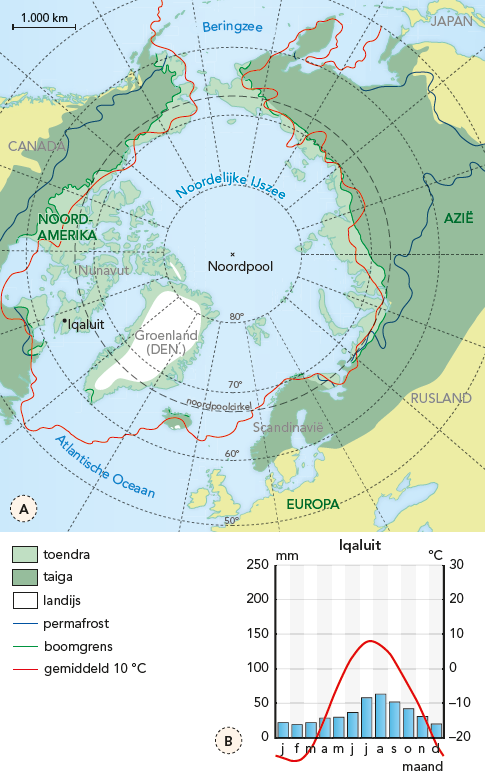 Toendra
In de bewoonde streken rond de poolcirkel is het koud. 
•  Toendra    - bewoonde delen Groenland    - ook ‘s zomers < 10 ⁰C    - grassen, mossen en lage struikjes    - geen bomen  boomgrens 
•  Taiga    - Canada en Rusland    - ‘s zomers > 10 ⁰C    - naaldbossen
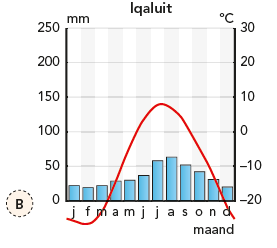 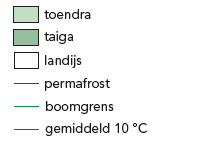 Toendra
•  Kenmerken van de toendra in de:    winter:     - lange winters    - sneeuw en ijs    - 9 maanden per jaar bevroren bodem     permafrost

   zomer:   - korte zomers   - sneeuw en ijs smelten   - smeltwater kan niet in de grond      zakken + weinig verdamping = drassig
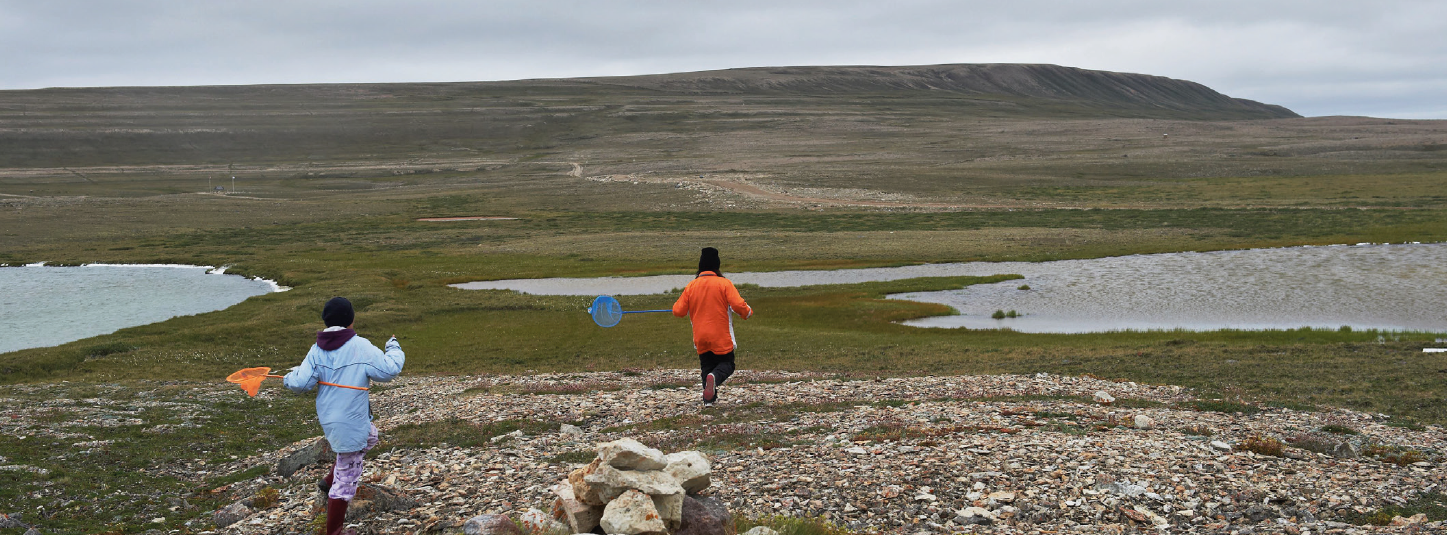 Sneeuw en ijs
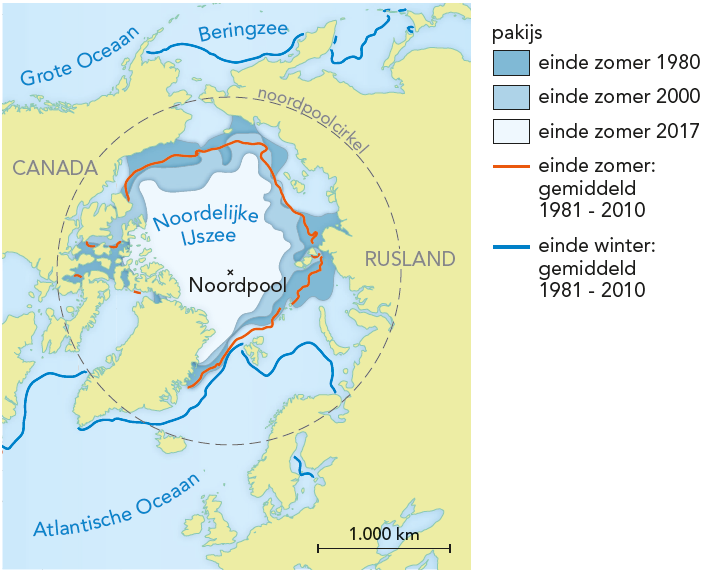 Hoe noordelijker je komt, hoe kouder het wordt.      geen plantengroei      alleen sneeuw    
•  De laag met eeuwige sneeuw wordt steeds dikker     en samengeperst tot ijs = landijs

•   Bevroren zeewater = zee-ijs       pakijs en drijfijs

Door de opwarming van de aarde smelt een deel van het landijs en zee-ijs.
B48 Breedteligging en temperatuur
De breedteligging van een plaats heeft grote invloed op de temperatuur.      hoge breedte: koud      lage breedte: warm
•   Oorzaak 1: loodrechte zonnestralen  verwarmen kleiner oppervlak dan schuine zonnestralen•   Oorzaak 2: loodrechte zonnestralen  kortere weg door dampkring  minder stofdeeltjes en wolken
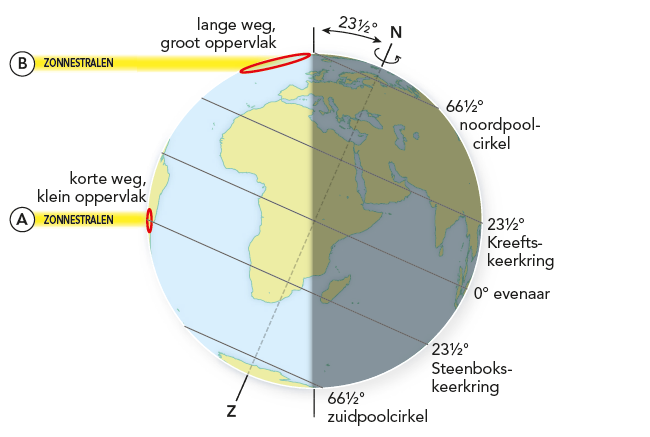 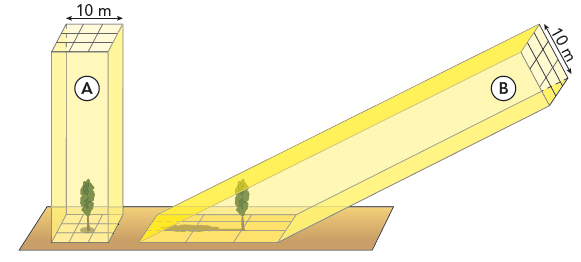 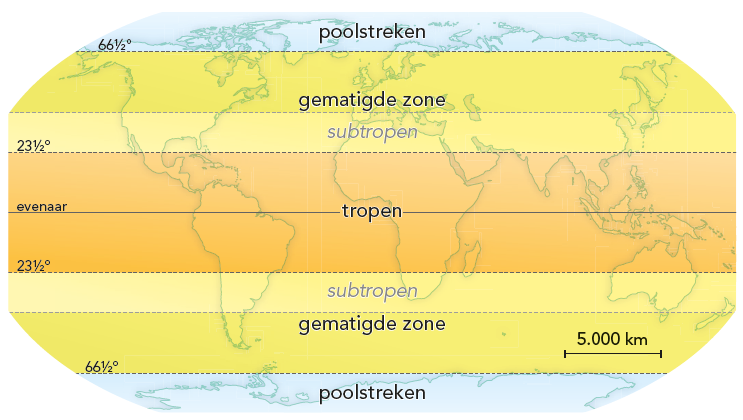 B49 Luchtstreken
De temperatuurzones op aarde noem je luchtstreken.      wiskundige begrenzing      thermische begrenzing
•   tropen / tropische zone     - altijd warm     - tussen de 23½⁰ N.B. en Z.B.     - keerkringen •   gematigde zone     -  niet te warm, niet te koud     - tussen de 23½⁰ en 66 ½⁰ N.B. en Z.B.     - subtropen
•   poolstreken / polaire zone     - altijd koud     - vanaf 66 ½⁰ N.B. en Z.B.     - poolcirkels
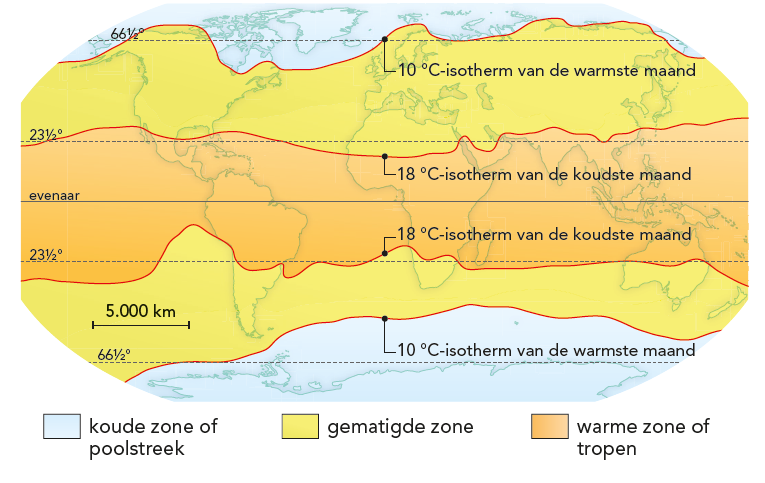 B85 Loofbos
In de gematigde zone: in de zomer gemiddeld > 10 ⁰C en in de winter > -3 ⁰C:      loofbomen, zoals eiken en beuken      loofboomgordel •  In de subtropen is het gemiddeld warmer en in de zomer droger.     mediterrane plantengroei, palmen, olijfbomen, vijgen, kurkeiken
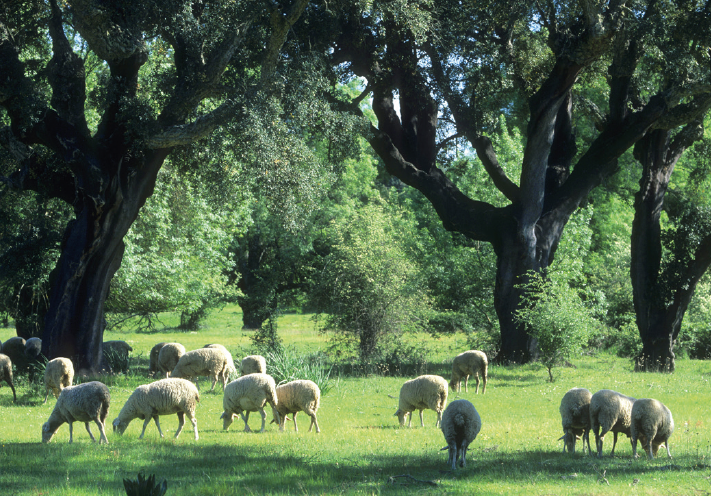 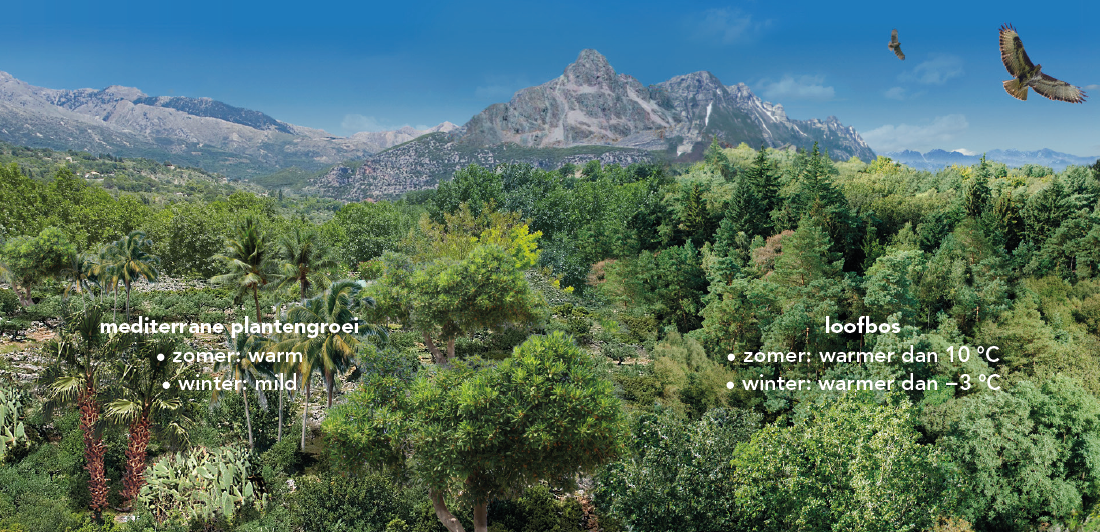 B86 Naaldbos (taiga)
In de naaldboomgordel of taiga groeien bijna alleen naaldbomen.      in de gematigde zone tegen de poolstreken aan      in de zomer is het gemiddeld > 10 ⁰C       als het kouder is: boomgrens en toendra
•   Geen scherpe grens tussen loofboomgordel en naaldboomgordel      gemengd bos
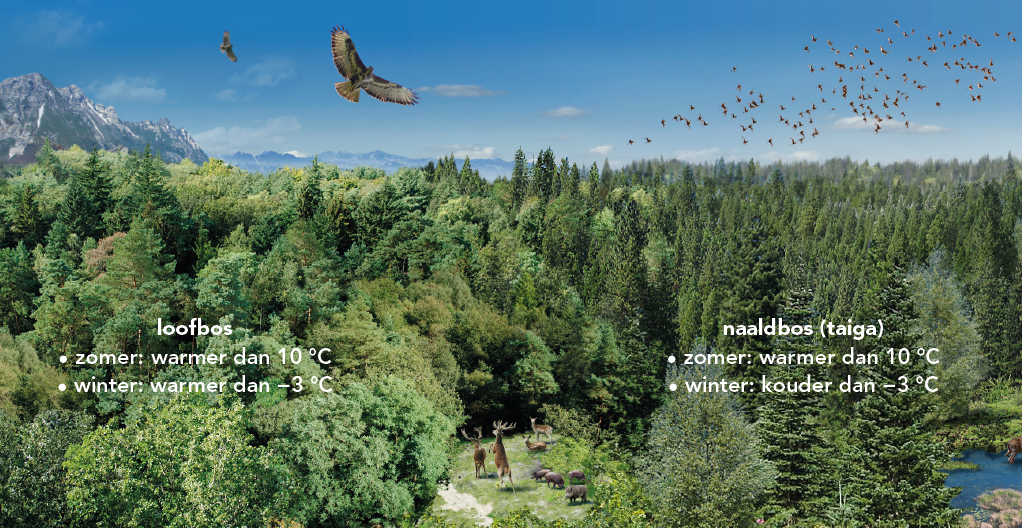 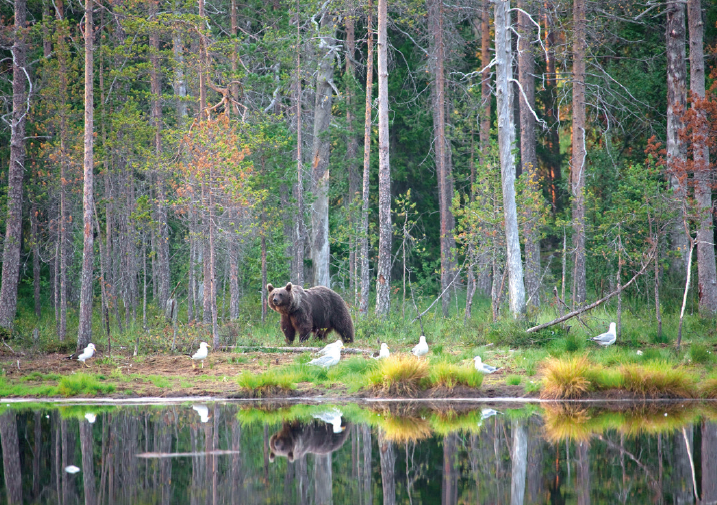 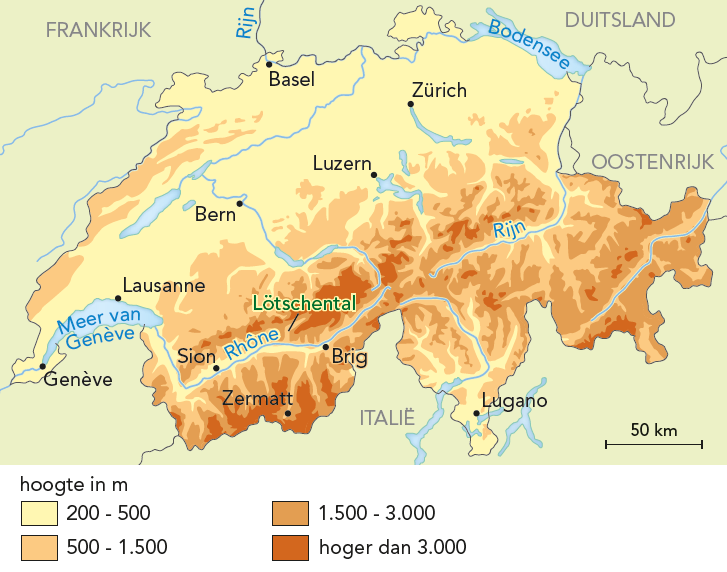 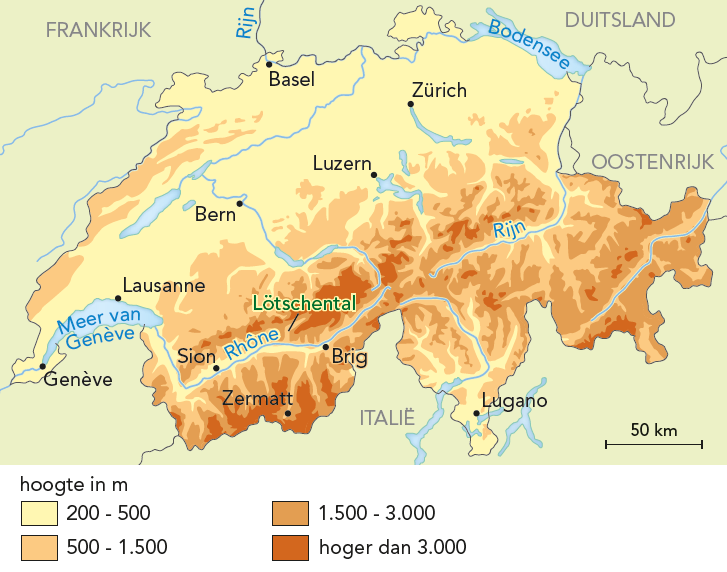 De Alpen
De Alpen is het grootste berggebied     van Europa.     hooggebergte
     Mont Blanc 4.810 m 

•   Lage bevolkingsdichtheid      hoog in de bergen: natuurlandschap      in de dalen: meer ingericht landschap
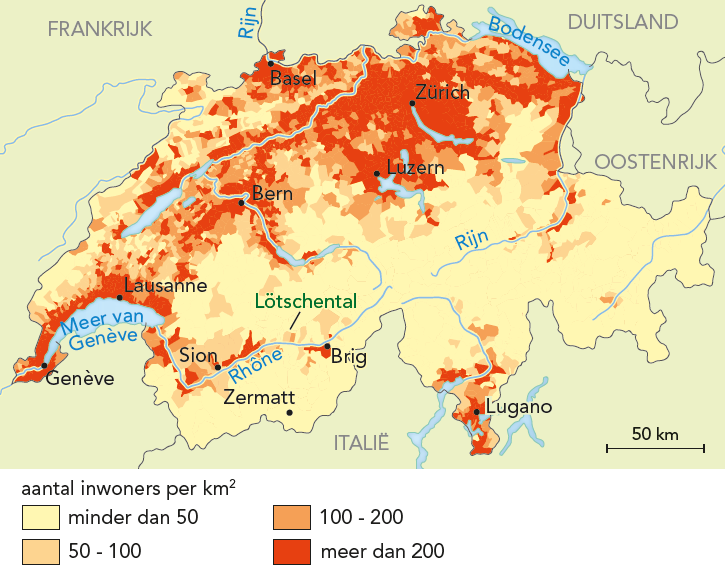 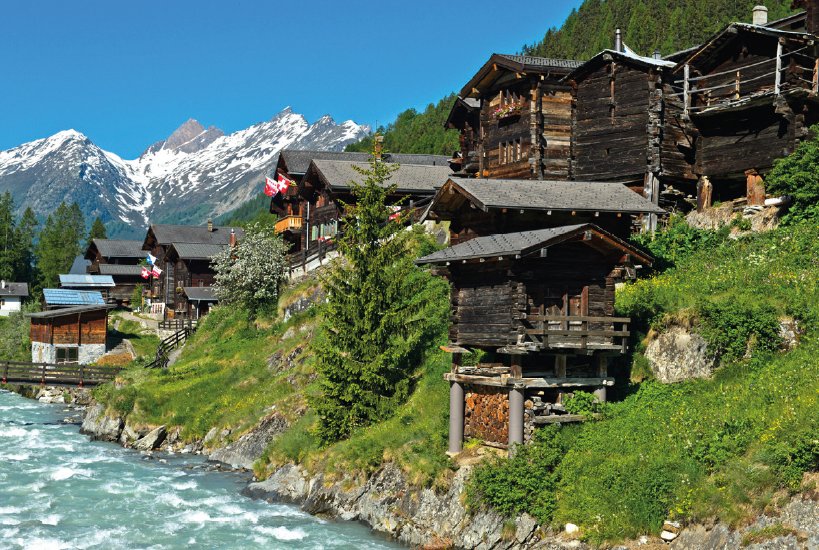 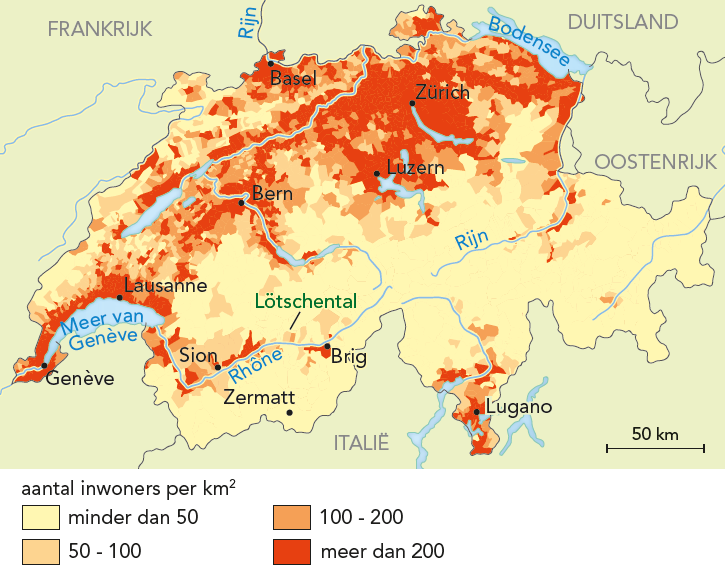 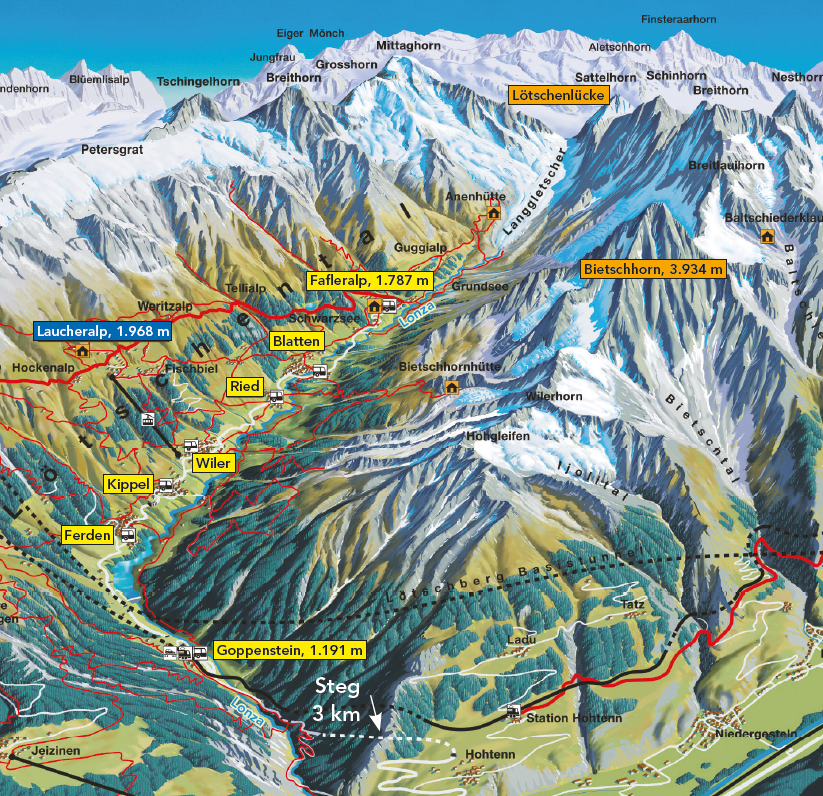 Inzoomen: het Lötschental
Het Lötschental is een gebied met veel     hoogteverschillen (= reliëf) en aan het einde     een gletsjer.
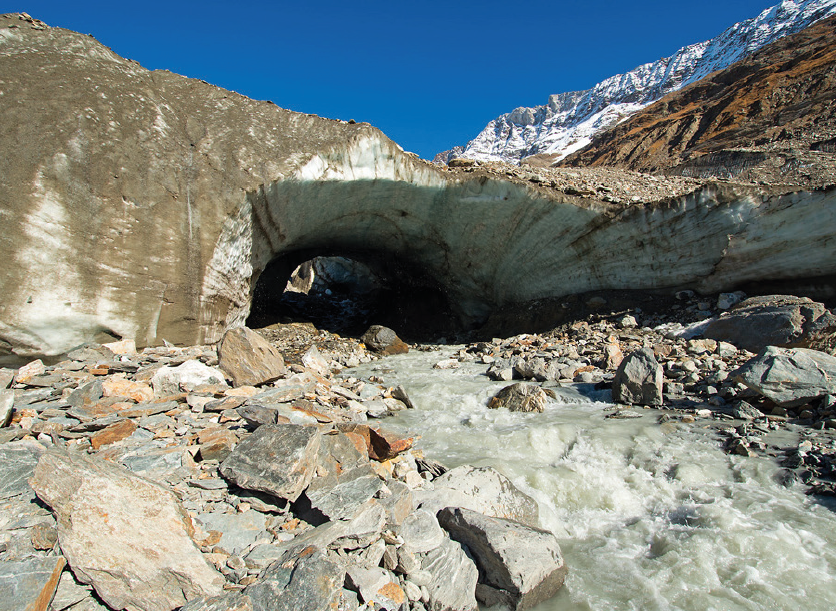 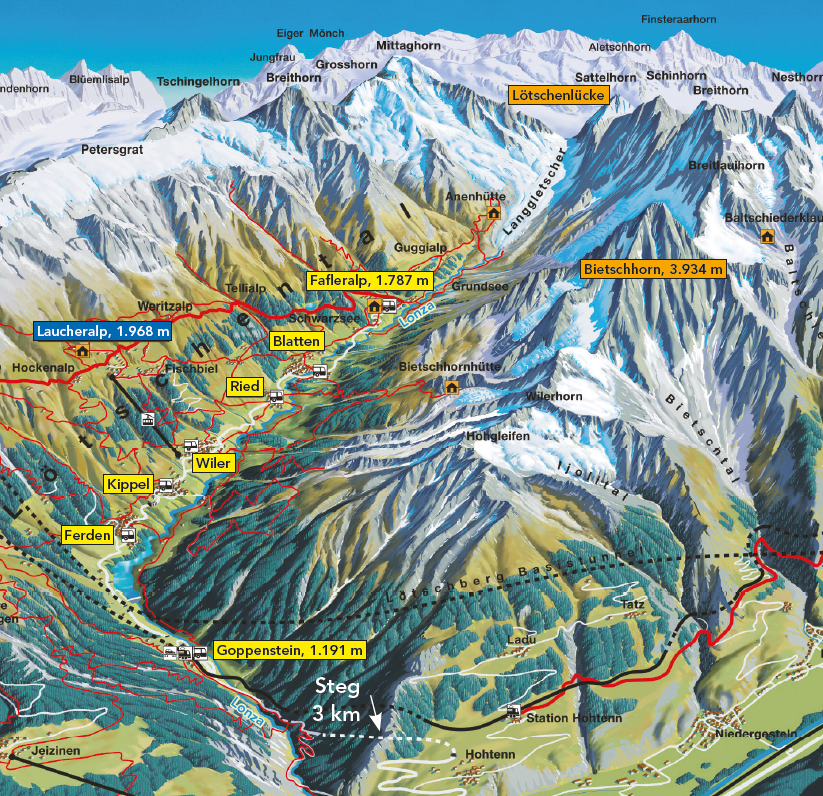 Inzoomen: het Lötschental
•  Vroeger:    - vee ‘s zomers naar de alpenweiden    - boven de boomgrens (net als op de toendra)

•  Tegenwoordig:    - betere bereikbaarheid    - toerisme of werk buiten het gebied    - andere inrichting van het gebied

Dubbelseizoen: toerisme in de zomer én de winter
Hoogtegordels
Hoogtegordels = zones van plantengroei in een gebergte.      Vergelijkbaar met poolgebied: opeenvolgend naaldbossen, toendra en sneeuw/ijs.
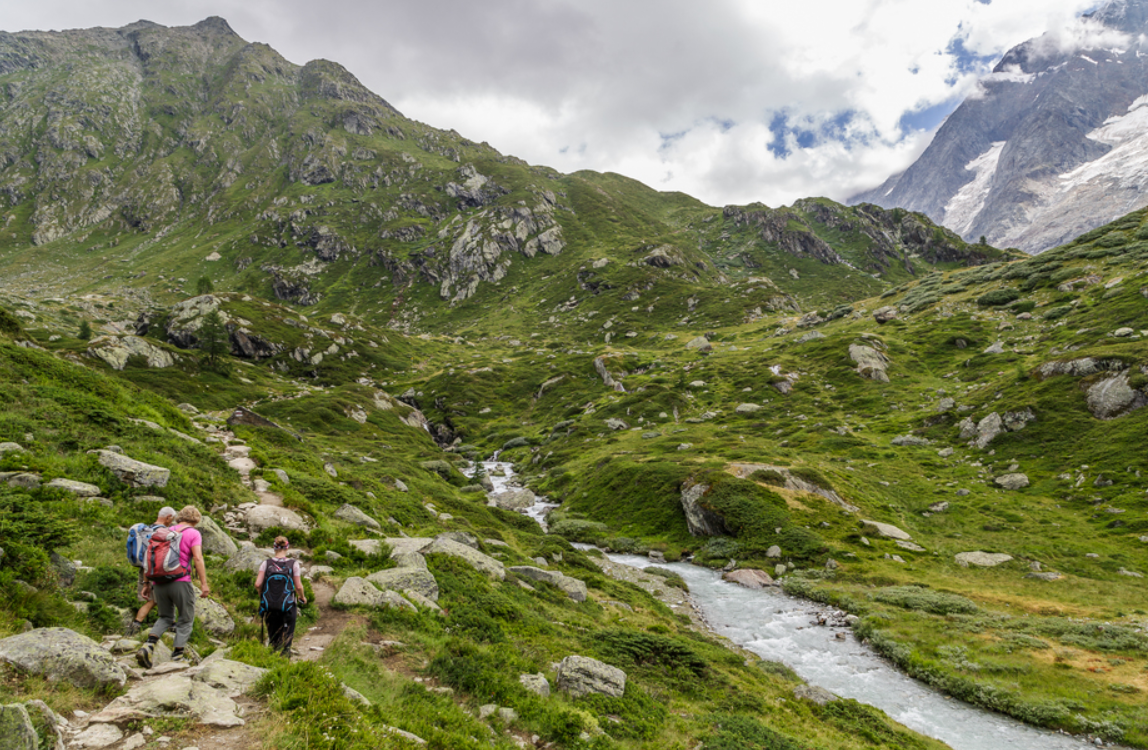 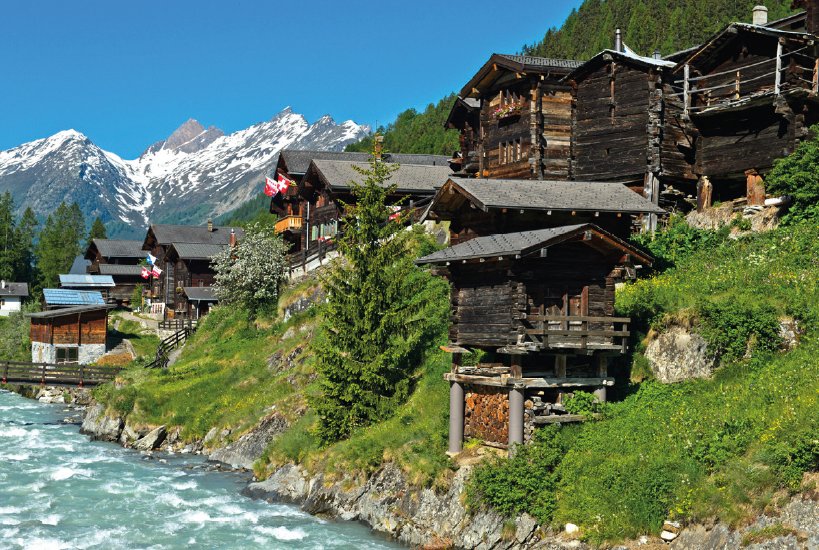 B3 Aardrijkskunde: verschijnselen
Aardrijkskunde gaat over aardrijkskundige verschijnselen.
 Voorbeelden:  - natuurlijke verschijnselen: vulkanen en aardbevingen. - menselijke verschijnselen: steden en migratie. inhoudsopgave Basisboek

Soms zijn verschijnselen goed zichtbaar, andere verschijnselenmoet je meten. bevolkingscijfers, kracht van een aardbeving
B13 Wisselen van schaalniveau
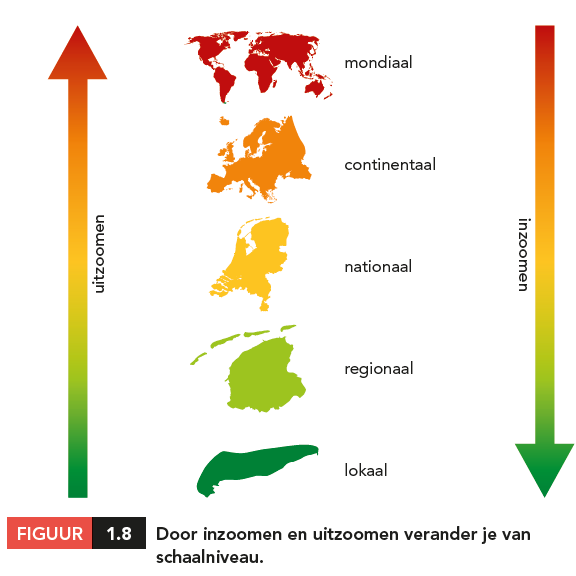 Bij aardrijkskunde gebruik je vijf schaalniveaus:      - lokale schaal: stad of dorp      - regionale schaal: landsdeel, provincie, streek      - nationale schaal: land      - continentale schaal: meer dan één land, werelddeel      - mondiale schaal: wereld      (- fluviale schaal: stroomgebied van een rivier)
Door inzoomen en uitzoomen kun je van schaalniveau veranderen.
B15 Verbanden leggen
Bij aardrijkskunde leg je relaties (verbanden) tussen verschijnselen en tussen gebieden.
 Verbanden tussen verschijnselen:  verschijnsel: massatoerisme in Spanje vanwege het weer en het landschap.  invloed: werkgelegenheid, vervuiling, watertekort

Verbanden tussen gebieden:  door de onrustige politieke situatie in Turkije… gaan minder toeristen naar Turkije en meer naar Spanje
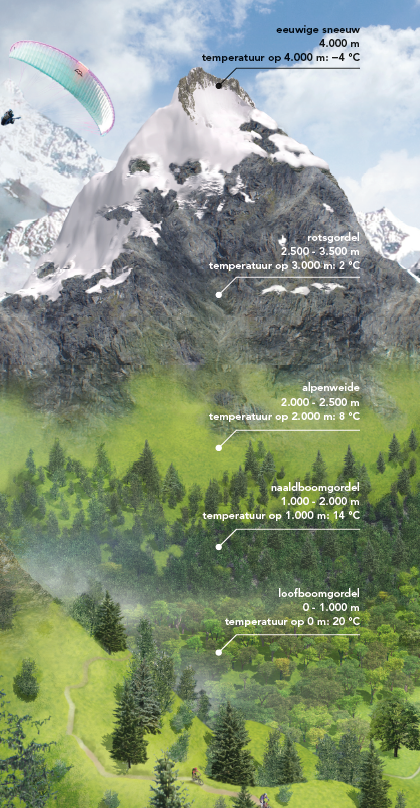 B51 Hoogtegordels
Hoogtegordel = zone van plantengroei in een gebergte.
Ontstaan door verschillen in temperatuur: Hoe hoger je komt, hoe kouder het wordt.
Van boven naar onder:
Eeuwige sneeuw
Rotsgordel
Alpenweide:- boomgrens: alleen grassen, kruiden en lage struikjes
Naaldboomgordel:- ‘s zomers < 10 ⁰C
Loofboomgordel:- ‘s zomers > 10 ⁰C en ‘s winters > -3 ⁰C
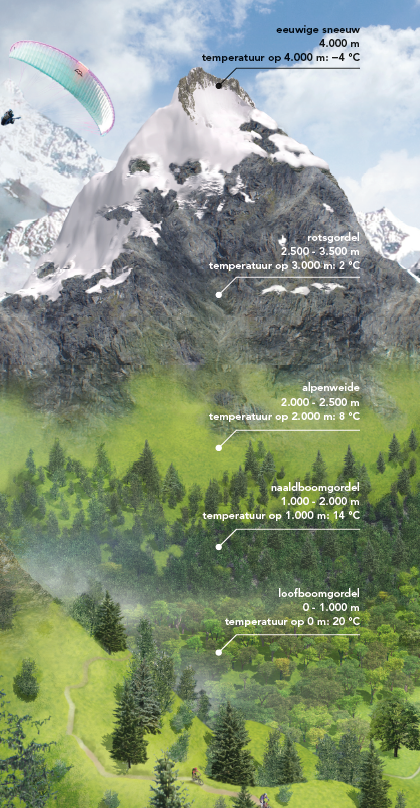 B52 Hoogteligging en temperatuur
Waardoor geldt: hoe hoger je komt, hoe kouder het wordt?

   Stappenplan:   1 De zon verwarmt de aarde   2 De zonnestralen geven pas warmte af als ze op het aardoppervlak vallen   3 Het aardoppervlak warmt op en gaat zelf warmte uitstralen    4 Deze warmte verwarmt de lucht van onderuit   5 Dicht bij het aardoppervlak is het daarom het warmst    Conclusie: onderaan een berg is het warmer dan bovenop    Regel: Als je 1.000 m tegen een berg op klimt, wordt het 6 ⁰C kouder.